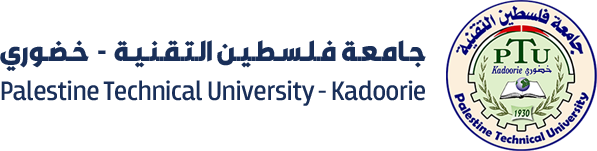 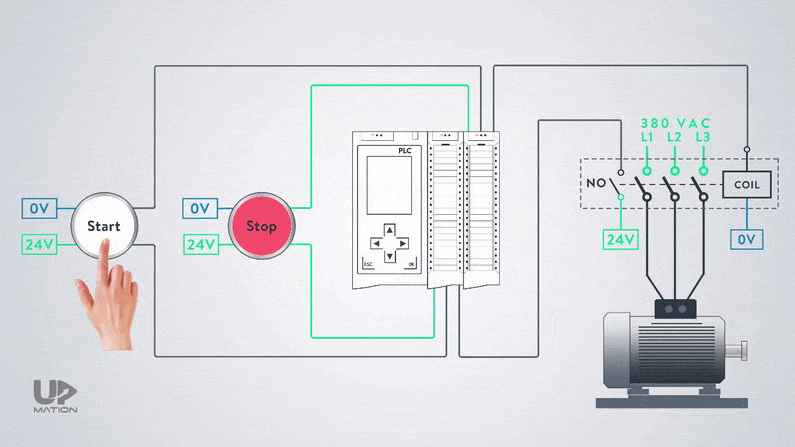 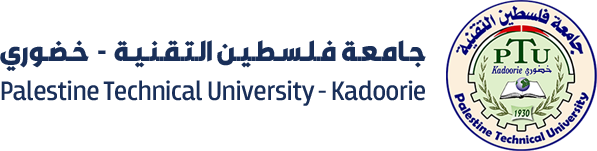 LECTURE13:
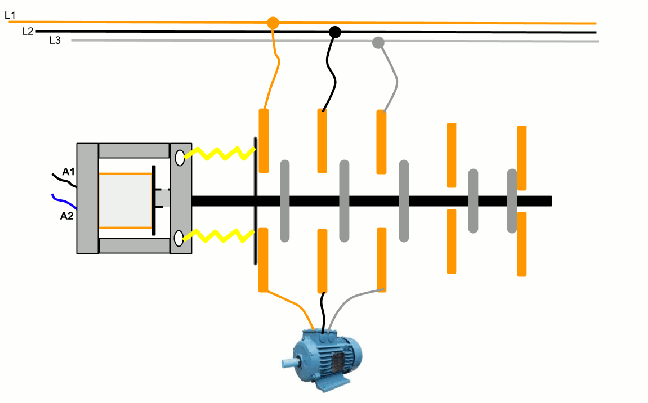 Second Semester 2024/2025
Eng. Asma’  shara’b                                                                                                                                       PTUK
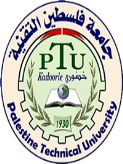 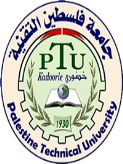 Forward/Reverse 3-phase Motor Operation
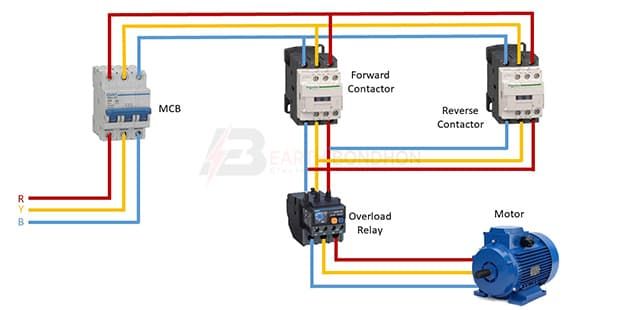 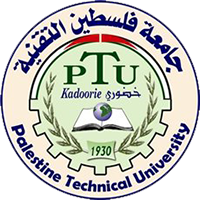 Eng. Asma’  shara’b                                                                               PTUK
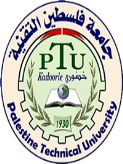 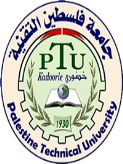 How can direction of rotation of 3 phase motor reversed ?
To change the direction a three phase motor rotation, two of its phases needs to be exchanged, thus changing the phase sequence form, say ABC to CBA.


This can be accomplished by using two contactors, one for the forward or CW rotation and one for the reverse or CCW rotation.
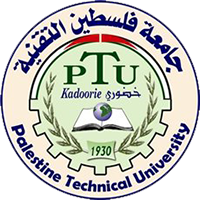 Eng. Asma’  shara’b                                                                               PTUK
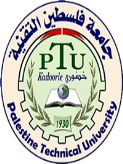 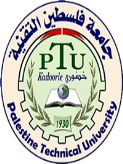 Power  Circuit
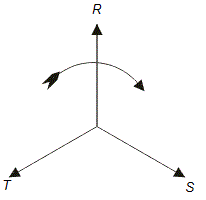 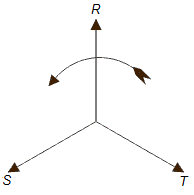 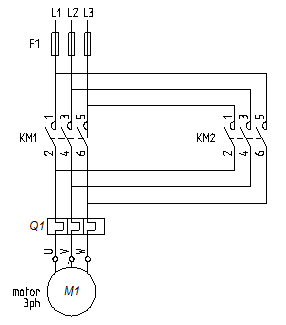 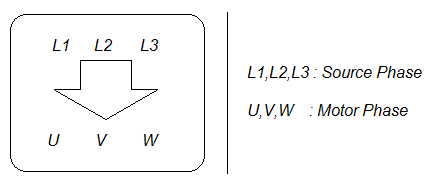 KM1
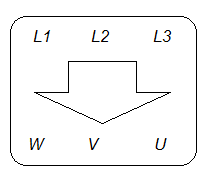 KM2
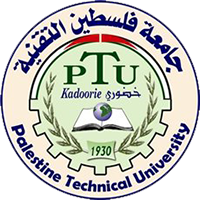 Eng. Asma’  shara’b                                                                               PTUK
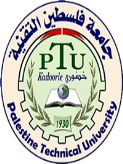 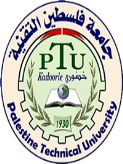 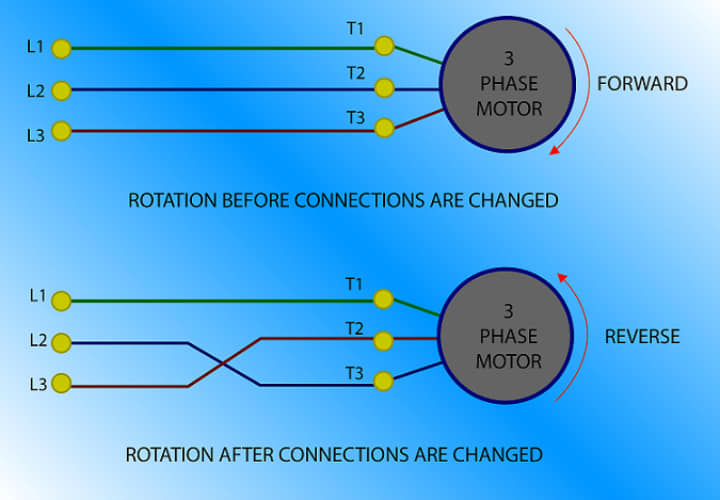 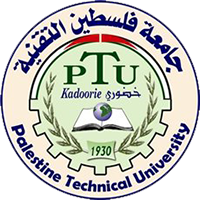 Eng. Asma’  shara’b                                                                               PTUK
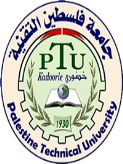 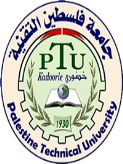 The Interlock
1. Electrical interlock .
2. Mechanical interlock .

The forward and reverse contactors are mechanically interlocked i.e., if one of them is closed the other cannot close. This is done to avoid dead short circuit in case both the contactors closing simultaneously.
Also electrical interlocking could be provided using the contactors control contacts.
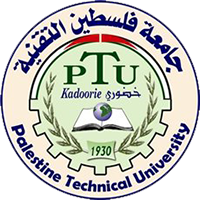 Eng. Asma’  shara’b                                                                               PTUK
The Interlock
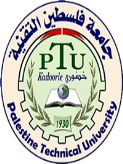 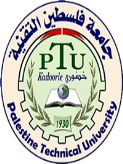 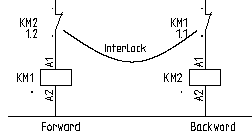 Electrical interlock
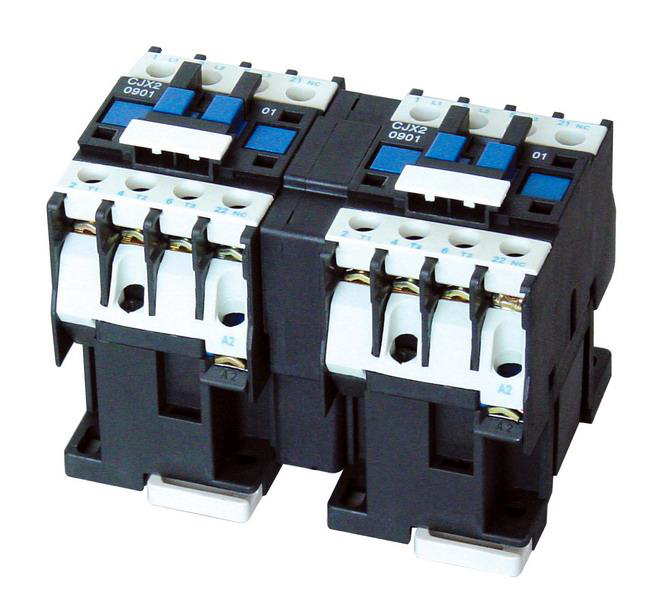 Mechanical interlock
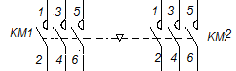 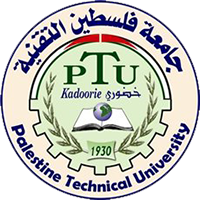 Eng. Asma’  shara’b                                                                               PTUK
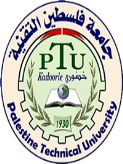 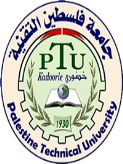 Exercise 1 :
Control Circuit
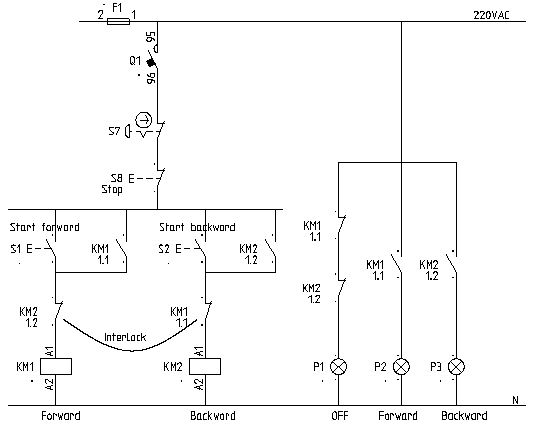 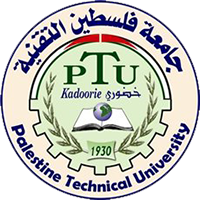 Eng. Asma’  shara’b                                                                               PTUK
Practical exercises
Exercise 1
Exercise 2
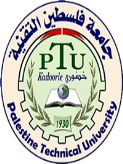 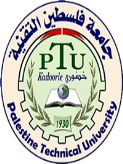 Exercise 2 :
By Using 3positin selector SW
Control Circuit
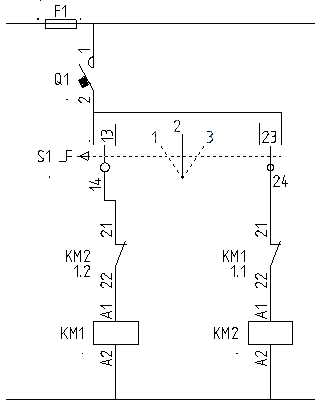 S1(3 Position Selector Switch)
1              Start Forward
2              Stop
3             Start Reverse
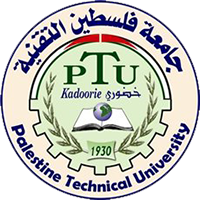 Eng. Asma’  shara’b                                                                               PTUK